QOD: Which kingdom does not have a cell wall? How do organisms in that kingdom survive without protection from a cell wall?      

LG: Explain the three parts of the cell theory.  
LG: Explain individual function and interrelatedness of organelles
QOD: How do your cells get energy?      

LG: Explain the three parts of the cell theory.  
LG: Explain individual function and interrelatedness of organelles
8/27
QOD: What will we need for the post zombie apocalypse community?  
 
LG: Explain individual function and interrelatedness of organelles
QOD: – Why do cells have cell walls? What is the evolutionary advantage? 
LG: Explain individual function and interrelatedness of organelles
9/1
QOD: What is a vesicle and how is it moved?
LG: Explain individual function and interrelatedness of organelles

HW: NOTECARDS!
The Discovery of the Cell
The Cell Theory
All living things are made up of cells.
Cells are the basic units of structure and function in living things.
New cells are produced from existing cells.
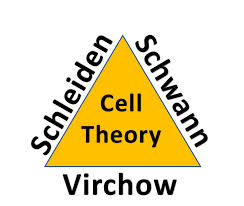 Cells – the basic unit of life
Cellular Structure & Function
Cells are like cities because they have many parts that allow them function efficiently.
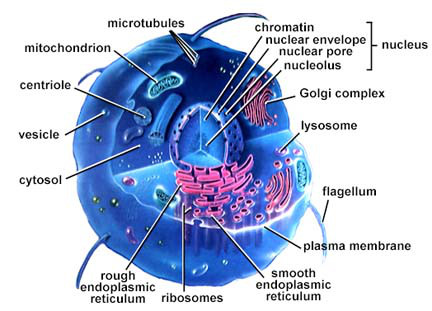 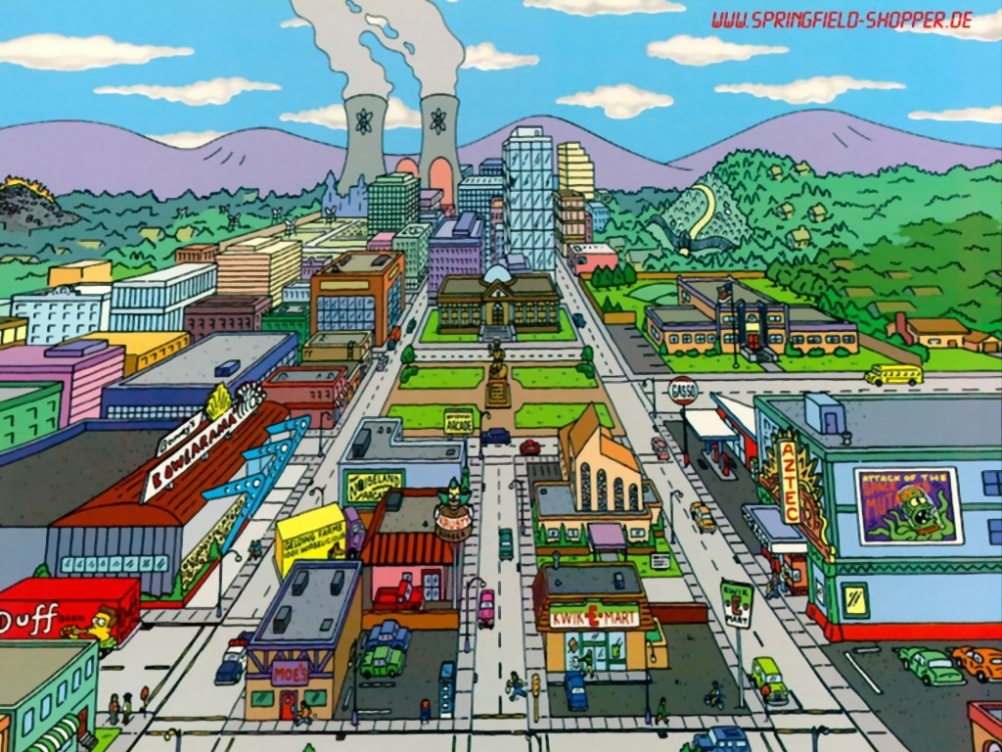 What is an Organelle?
specialized structure that performs important cellular functions
“little organ”
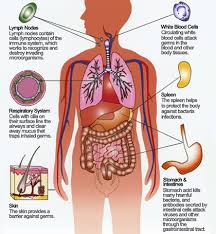 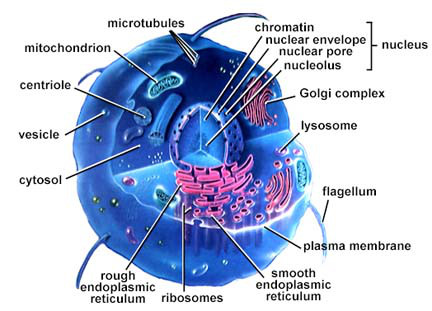 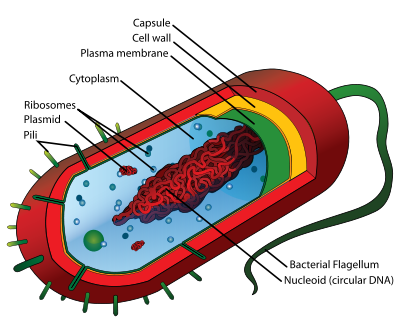 Cell wall
Type of Cell: 
All except animal
Structure:
Rigid outer layer of cell.  
Slightly different composition for different types of cells
Function:
Support 
Protection
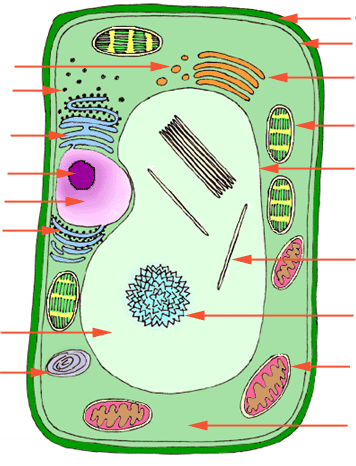 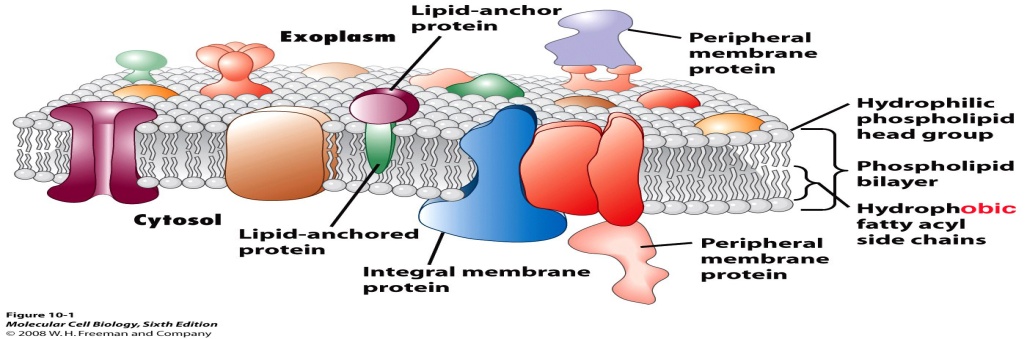 Cell membrane
Type of Cells:
All cells
Structure:
Phospholipid Bilayer
Thin, flexible
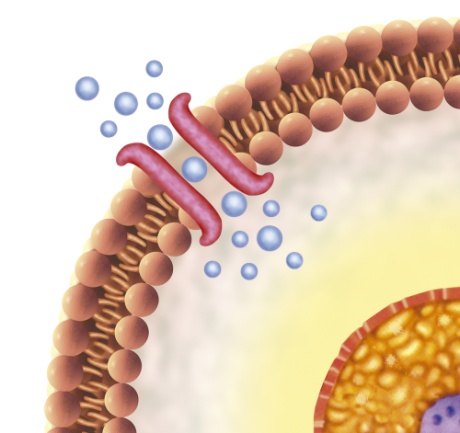 Function:
Control movement in and out of cell
Selectively permeable – only let certain substances in and out of the cell
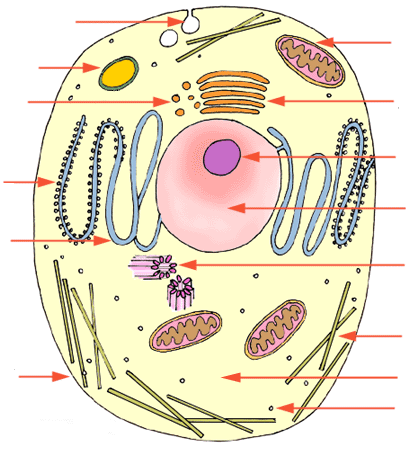 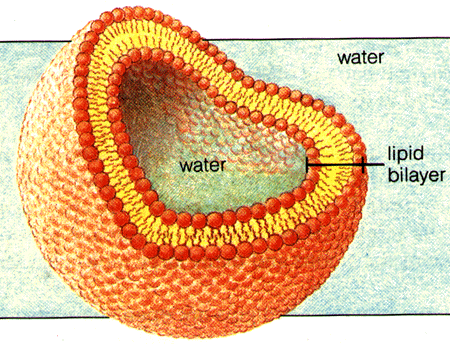 cytoplasm
Types of Cells:
All cells
Structure:
Clear, thick jelly-like material
Function:
Support cellular organelles
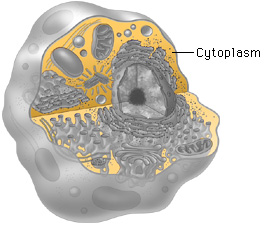 Nucleus
Function:
Contains and protects DNA (genetic information)
Controls the cell
Types of Cells:
Eukaryotic Cells
   (Plant, Animal, Fungi, Protist)
Structure:
Large, oval shape
Near center
Double membrane with nuclear pores (holes)
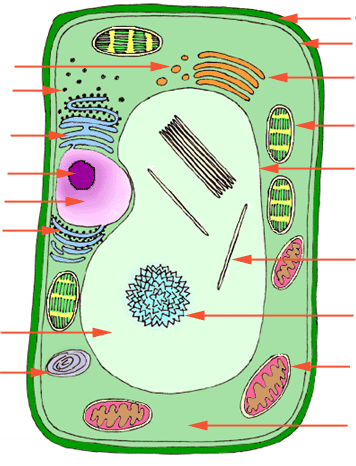 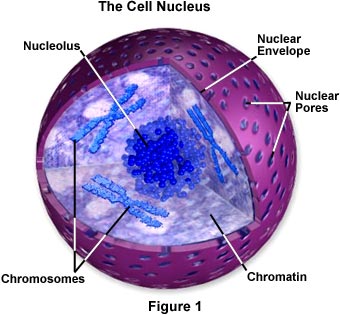 Which of the following control movement in and out of the cell?
Nucleus
Cell wall
Cell membrane
Cytoplasm
Which of the following cells do not have a cell wall?
Animal
Plant
Bacteria
Fungi
Which of the following is jelly-like substance found in all cells that supports organelles?
Cell membrane
Nucleus
Cytoplasm
Cell wall
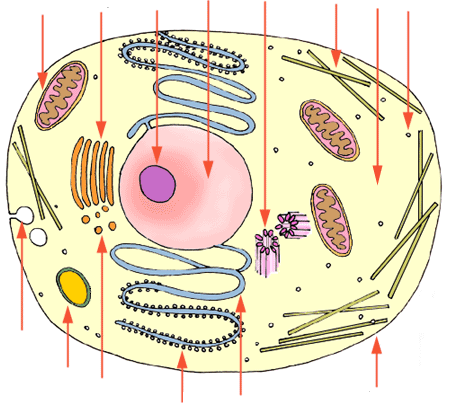 What organelle is this?
Cell membrane
Cytoplasm
Nucleus
Ribosome
Dna (deoxyribonucleic acid)
Types of Cells:
All cells
Inside nucleus in eukaryotic cells or in middle of prokaryotic cells 
Structure:
Double helix of nucleic acids
DNA is coiled to form chromatin and wound up even more into organized packages of DNA called chromosomes
Function:
Genetic information (“blue- print of life”)
Contains the code for making proteins
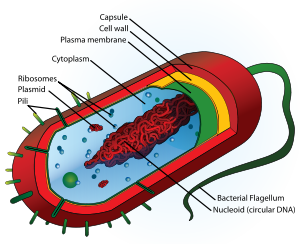 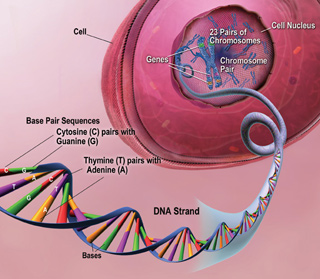 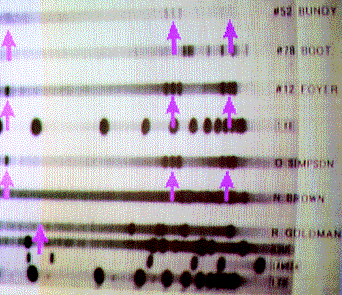 NUCLEOLUS
Types of Cells:
Eukaryotic (plant, animal, fungi, protist)

Structure:
Small round structure inside the nucleus
Function:
Makes ribosomes
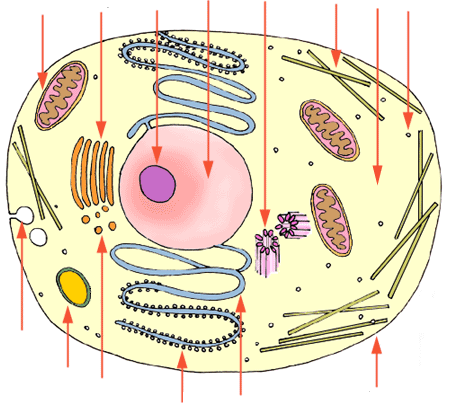 DNA is located in what kind of cells?
Plant
Animal 
Bacteria
All of the above
0
The clear, jelly-like substance that makes up the contents of the cell between the cell membrane and the nucleus is called?
Chloroplast
Vesicle
Cell wall
Cytoplasm
Vacuole
Types of Cells:
Eukaryotic (plant, animal, fungi, protist)
Structure:
Fluid-filled sacs
Larger in plants
Function:
Stores waste, food, water for later use
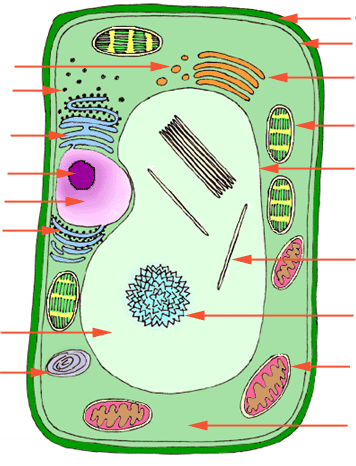 Lysosome
Function:
Breakdown large food particles
Digest old cell parts 
“Clean up”
Types of cells:
Animal cells
Some protists
Structure:
Small, round compartment that holds digestive enzymes
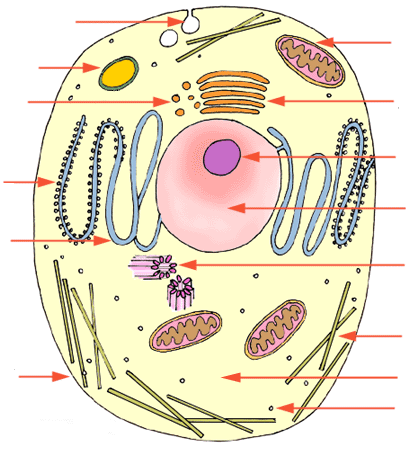 What is the function of the vacuole?
Transport materials
Control the cell
Store water and nutrients
Protect the cell
Cytoskeleton
Microtubules &
Microfilaments
A network of protein fibers extending throughout the cytoplasm
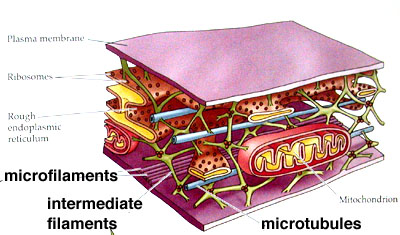 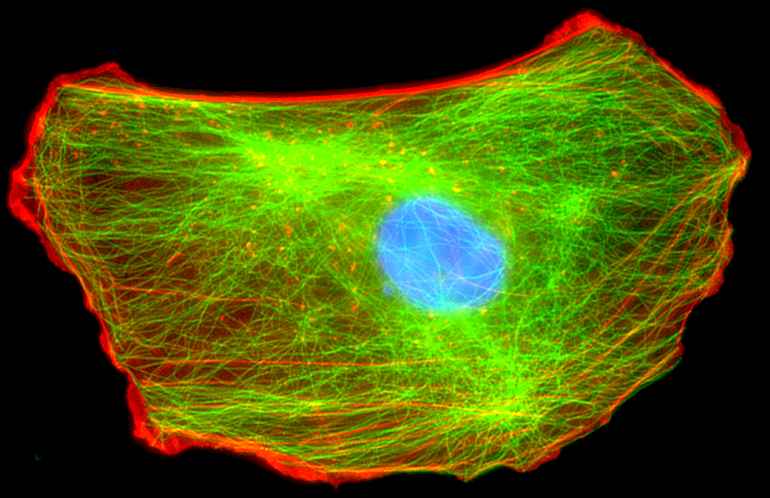 Microfilaments
Function:
Help maintain shape and supports the cell 
cause cytoplasmic streaming in plant cells
Types of Cells:
All Cells
Structure:	
Twisted chains of proteins
Thinnest protein fibers in the cell
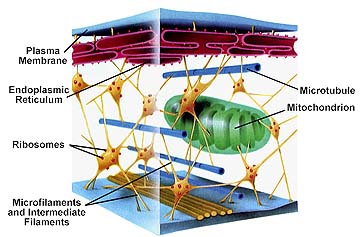 Microtubules
Function
Facilitate the movement of vesicles
Motor proteins
Types of Cells:
Eukaryotic
Structure
Hollow tubes made of Protein
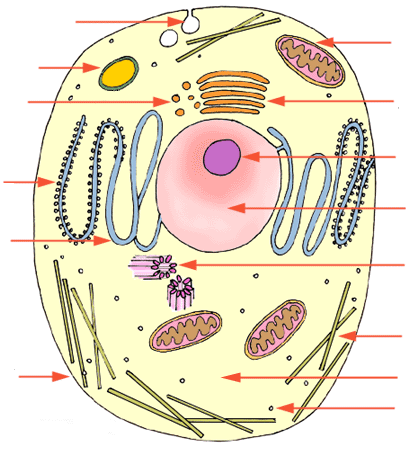 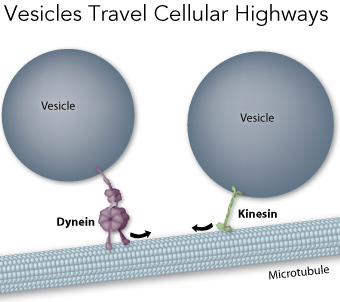 Cilia & Flagella (ONLY FOUND IN CERTAIN Types CELLS)
Cilia
Structure: Tiny hair-like projections on the outside of certain cells
Function: Moves materials around the outside of the cell
Ex: cells found in the lining of the trachea (windpipe)
Moves mucus and dirt out of the lungs
Flagella
Can be found in some prokaryotic & eukaryotic cells
Structure: Long whip-like tail 
Function: Moves the cell
Ex: sperm cells
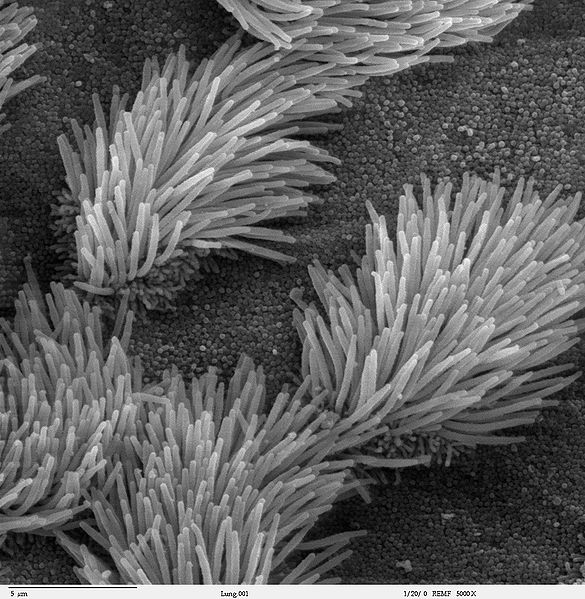 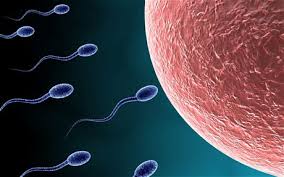 Which organelle is responsible for cleaning up the cell and digesting old dead cell parts?
Rough ER
Smooth ER
Cytoplasm
Lysosome
What is the function of flagella?
Digestion of food
Movement of cell
makes lipids
Contains DNA
Ribosome  “I LOVE RIBOSOMES!!!”
Types of Cells:
All Cells
Structure:
Small organelles made of RNA
No membrane
Floating free in the cytoplasm or attached to Rough ER
Function:
Help make proteins
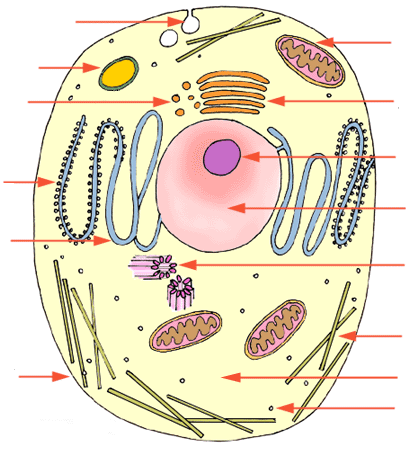 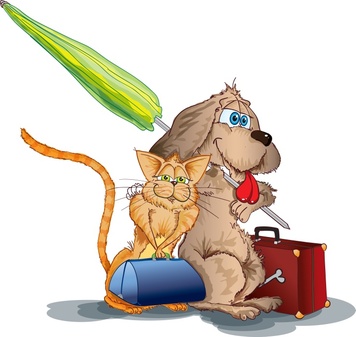 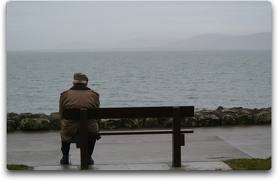 Endoplasmic reticulum (er)
Function:
Rough ER: help make proteins
Smooth ER: makes lipids (AKA FATS)
Make and package materials (proteins or lipids) into transport vesicles
Type of Cells:
Eukaryotic (plant, animal, fungi, protist)
Structure:
Network of folded tubes or membranes
ROUGH ER: Ribosomes attached
SMOOTH ER: Nothing attached
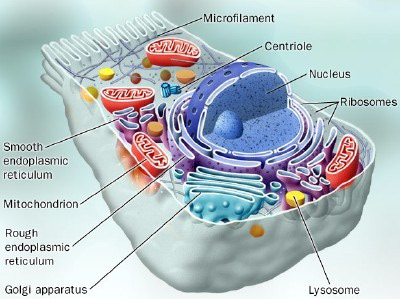 Function:
transport of materials made by the cell (lipids and proteins)
Secrete materials to the outside of the cell
Vesicle
Types of Cells:
Eukaryotic (plant, animal, fungi, protist)
Structure:
 membranous sac 
Moves along the microtubules.
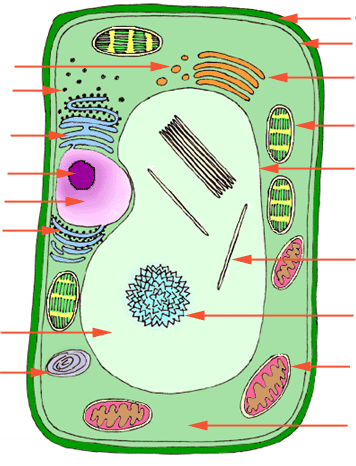 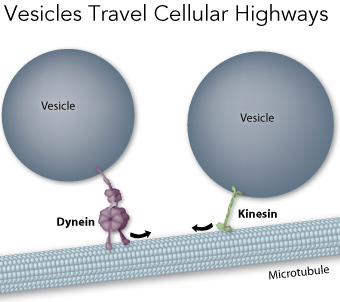 Golgi Apparatus
Location:
Eukaryotic (plant, animal, fungi, protist)
Structure:
Flattened membranous sacs (like a stack of pancakes)
Function:
Modifies lipids & proteins
Package materials into secretory vesicles to send them outside of the cell
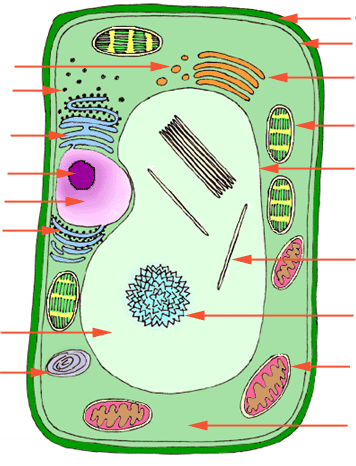 ENDOMEMBRANE SYSTEM
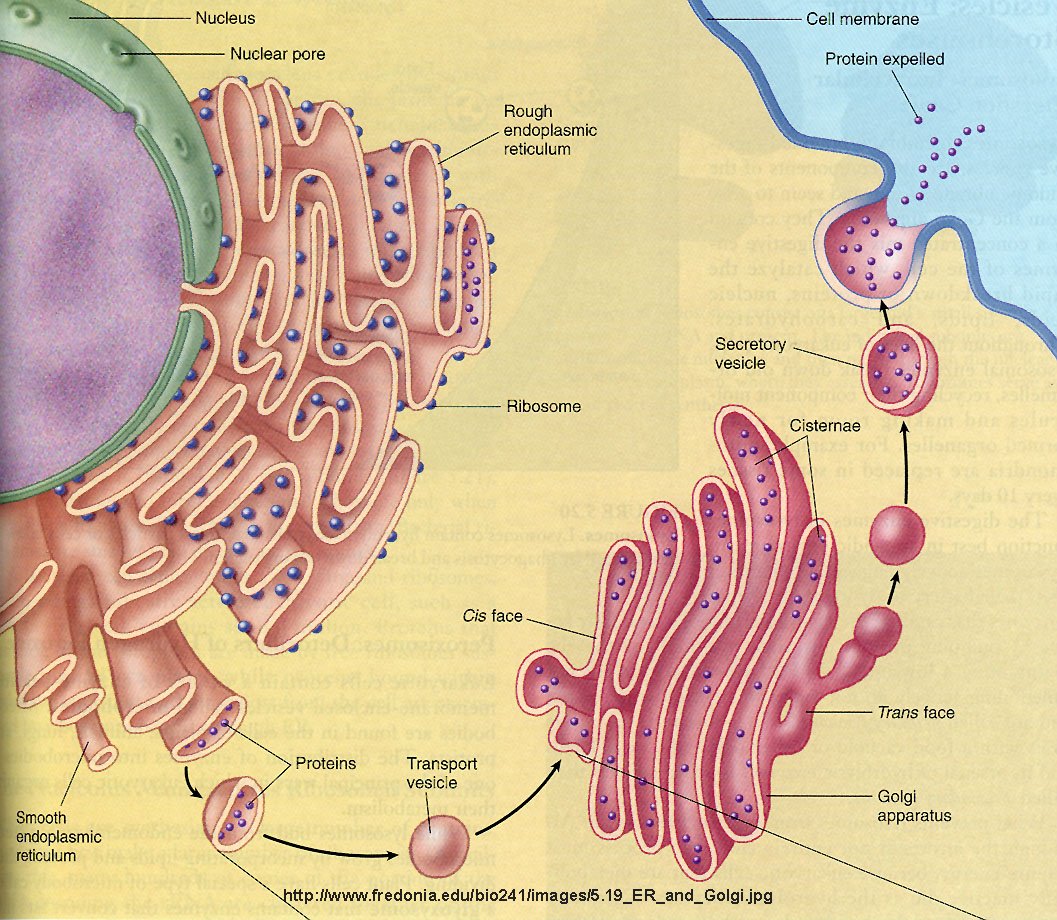 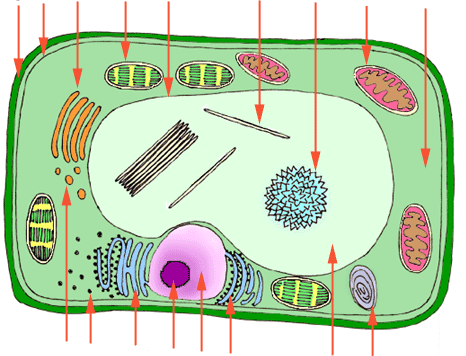 What organelle is this?
Cell Membrane
Endoplasmic Reticulum
Cytoplasm
Lysosome
0
What ARE the function of ribosomeS?
Make lipids
Make proteins
Control the cell
Package and transport materials
What is the function of the Smooth er?
Make lipids
Control cell movement
Store nutrients
Help make proteins
Mitochondria
Function:
Convert energy
		(Glucose to ATP)
Cellular Respiration occurs here
Convert food, oxygen, and water into useable energy
Types of Cells:
Eukaryotic (plant, animal, fungi, protist)
Structure:
Bean-shaped organelle with folded inner membranes
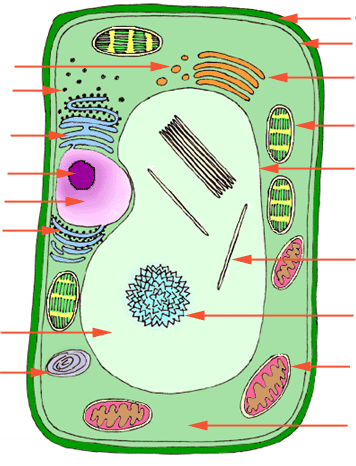 Chloroplast
Function:
Convert energy from the sun to make food for the plant (photosynthesis)
Types of cells:
Plant Cells ( and some protists)
Structure:
Green ovals containing chlorophyll (green pigment)
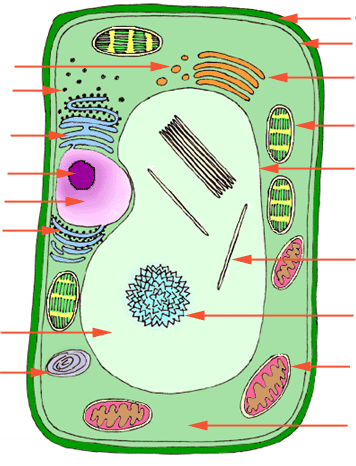 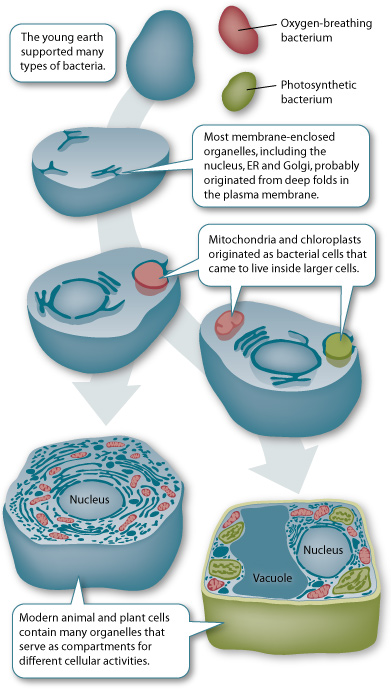 Origin of eukaryotic cells
Endosymbiotic theory –
Mitochondria and chloroplasts, the two energy related organelles, arose when a large eukaryotic cell engulfed independent prokaryotes
This explains why they have a double membrane and why they have genetic material separate from the nucleus
What is the function of the mitochondria?
Make lipids
Make proteins
Control the cell 
Make energy
Which of the following organelles are found only in plant cells?
Mitochondria
Chloroplast
Golgi apparatus
Lysosomes
Which of the following cells do not have nuclei?
Plant 
Animal
Eukaryote
Prokaryote
All cells have
Nucleus
Endoplasmic reticulum
Cell Wall
Cell Membrane
PLANT CELLS VS. ANIMAL CELLS
https://www.youtube.com/watch?v=61DRmSFgSFA